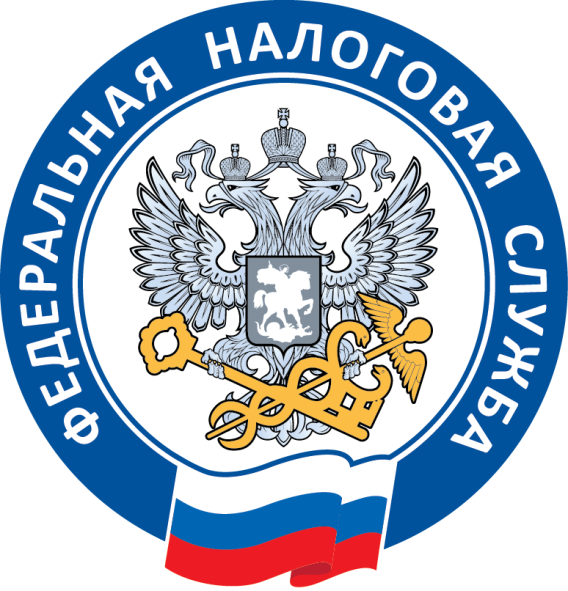 УФНС  РОССИИ  по  г. СЕВАСТОПОЛЮ
Проблемные вопросы возникающие при формировании отчетности в отношении операций с прослеживаемым товаром.
Заместитель начальника отдела камерального контроля НДС
  Д.С. Жуков
Нормативное регулирование национальной системы прослеживаемости
Постановление Правительства Российской Федерации от 01.07.2021 № 1108 «Об утверждении Положения о национальной системе прослеживаемости товаров»
Постановление Правительства Российской Федерации от 01.07.2021 № 1109 «Об утверждении критериев отбора отдельных видов товаров для включения в перечень товаров, подлежащих прослеживаемости на территории Российской Федерации»
Постановление Правительства Российской Федерации от 01.07.2021 № 1110 «Об утверждении перечня товаров, подлежащих прослеживаемости на территории Российской Федерации»
2
Ошибки, допускаемые при формировании отчетности в отношении операций с прослеживаемым товаром
Неуказание сведений в сформированных при реализации товаров, подлежащих прослеживаемости, счетах-фактурах, книгах продаж и книгах покупок
Неотражение участниками оборота товаров операции по реализации товара, подлежащего прослеживаемости, в Декларации по НДС и в Отчете
Необоснованное включение сведений об операциях с товарами, подлежащими прослеживаемости, в Отчете об операциях
Формирование при возврате товара вместо корректировочного счета-фактуры, первичный счет-фактуры в отсутствии нового договора поставки
3
Неуказание реквизитов прослеживаемости в счетах-фактурах
Обязательные реквизиты для заполнения в документах, используемых в целях системы прослеживаемости:
регистрационный номер партии товаров
единица измерения товара в соответствии с перечнем товаров
количество товара в количественной единице измерения в соответствии с перечнем
4
[Speaker Notes: Учесть предыдущее замечание]
Отражение сведений о прослеживаемости товаров в регистрах налогового учета
в графах 16 книги покупок, 20 книги продаж, журнала учета полученных и выставленных счетов-фактур
РНПТ
в графах 17 книги покупок, 21 книги продаж, журнала учета полученных и выставленных счетов-фактур
код количественной единицы измерения товара, используемой в целях осуществления прослеживаемости
в графах 18 книги покупок, 22 книги продаж, журнала учета полученных и выставленных счетов-фактур
количество товара, подлежащего прослеживаемости, в количественной единице измерения товара
стоимость товара, подлежащего прослеживаемости, без НДС
в графах 19 книги покупок, 23 книги продаж, журнала учета полученных и выставленных счетов-фактур
5
Неотражение реализации товара, подлежащего прослеживаемости, в ежеквартальной отчетности
Реализация товаров, подлежащих прослеживаемости налогоплательщиками, не отражающих операции в декларации по НДС *
Электронный документ об отгрузке товаров (УПД)
Отчет об операциях с товарами
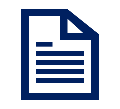 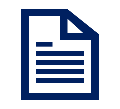 5 дней с даты отгрузки товаров
в срок не позднее 25-го числа месяца, следующего за истекшим периодом
Реализация товаров, подлежащих прослеживаемости налогоплательщиком на основном режиме налогообложения
Электронный счет-фактура, электронный документ об отгрузке товаров  (УПД)
Декларация НДС
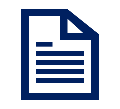 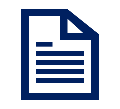 5 дней с даты отгрузки товаров
в срок не позднее 25-го числа месяца, следующего за истекшим периодом
* Здесь и далее понимаются налогоплательщики налога на добавленную стоимость, освобожденные от исполнения обязанностей налогоплательщика НДС и налогоплательщики применяющие специальные налоговые режимы (за исключением системы налогообложения для сельскохозяйственных товаропроизводителей (единый сельскохозяйственный налог)
6
[Speaker Notes: Операции необлагаемые НДС для ОСН включаются в отчет, таким образом ОСН = НД + Отчет]
ВНУТРЕННИЙ ОБОРОТ – возобновление прослеживаемости
Операции возобновления прослеживаемости налогоплательщиками, не отражающих операции в декларации по НДС
Операции возобновления прослеживаемости налогоплательщиком на основном режиме налогообложения
Возврат ранее утраченного товара
Возврат из производства товара, ранее переданного на переработку
Возврат реализованного в розницу товара
Отчет об операциях с товарами
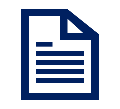 7
ВНУТРЕННИЙ ОБОРОТ – выбытие из прослеживаемости
8
ВНешний ОБОРОТ – экспорт в еаэс
Операции экспорта в ЕАЭС налогоплательщиками, не отражающих операции в декларации по НДС
Отчет об операциях с товарами
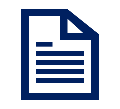 в срок не позднее 25-го числа месяца, следующего за истекшим периодом
Вывоз товаров подлежащих прослеживаемости в ЕАЭС
Уведомление о перемещении товаров
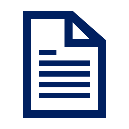 5 дней от даты отгрузки товара
Операции экспорта в ЕАЭС налогоплательщиком на основном режиме налогообложения
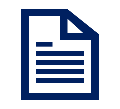 Декларация НДС
в срок не позднее 25-го числа месяца, следующего за истекшим периодом
9
ВНешний ОБОРОТ – ЭКСПОРТ В 3-И СТРАНЫ
Реализация товаров, подлежащих прослеживаемости налогоплательщиками, не отражающих операции в декларации по НДС
Реализация товаров, подлежащих прослеживаемости налогоплательщиком на основном режиме налогообложения
Декларация НДС
Отчет об операциях с товарами
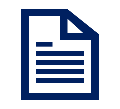 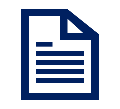 в срок не позднее 25-го числа месяца, следующего за истекшим периодом
в срок не позднее 25-го числа месяца, следующего за истекшим периодом
10
Необоснованное включение сведений об операциях с товарами, подлежащими прослеживаемости, в Отчете об операциях
Плательщики НДС отражают сведения об операциях с прослеживаемым товаром в декларации по НДС, кроме операций по утилизации, захоронению, передачи в переработку, а также иных операций по реализации (передаче), приобретению (получению) товара, подлежащего прослеживаемости, сведения о которых не подлежат отражению в книге покупок и книге продаж декларации по НДС. Для таких операций представляется Отчет.
i
11
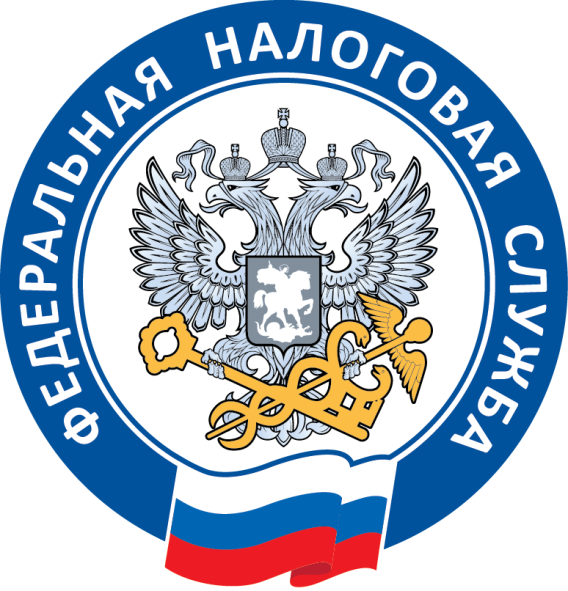 Спасибо за внимание!
13